Adventures in Social Media
Communication CommitteePresented by Kris Osler, VP of Communication and the Busy Bees of the Communication Committee
[Speaker Notes: Welcome to Adventures in Social Media! Join me and my friends as we explore using social media to influence others for Christ!   [click]]
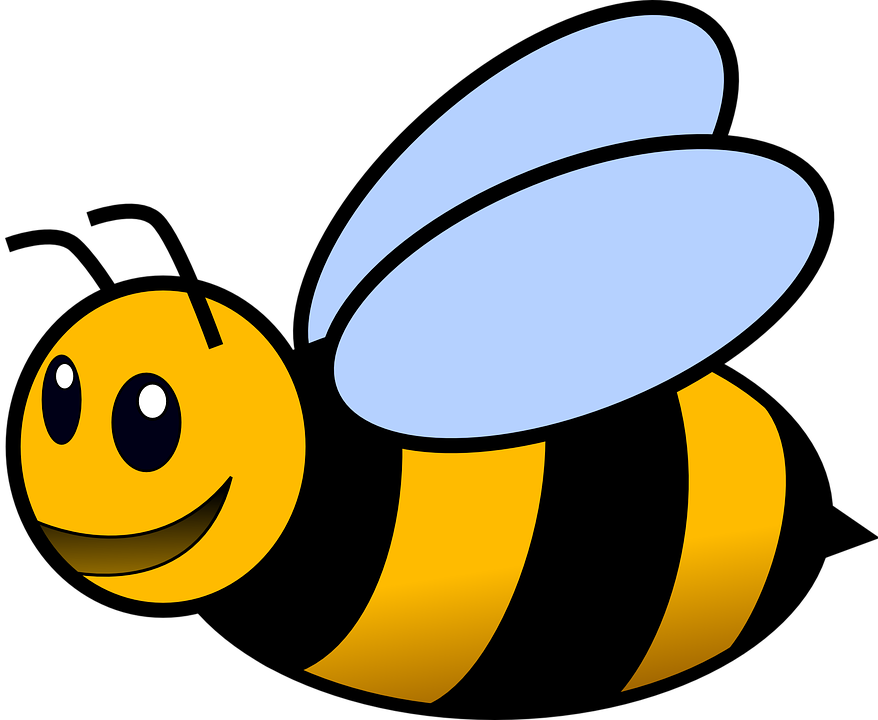 Discovering Best Practices in Social Media
Bee-utiful Communication Members Sherri, Elise, Lisa, Shelly, Jill, Brenda, Marj 
We will-Bee your guides on this adventure as you navigate your 
  online life.
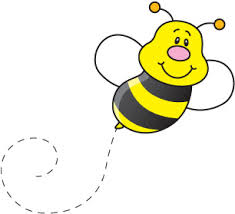 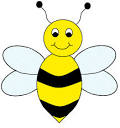 [Speaker Notes: I am joined today by the [click] Bee-utiful Communication Committee Members Sonshine Editor Sherri Rose[click], Web Manager Elise Kammeyer, Technology Manager Lisa Gruhn, Social Media Manager Shelly Keller, Store Manager Jill Kruse, Directory Manager Brenda Piester, and Distributuion Manager Marj Aufdemberg.]
Discover Bee-ing Positively Influentialon Social Media
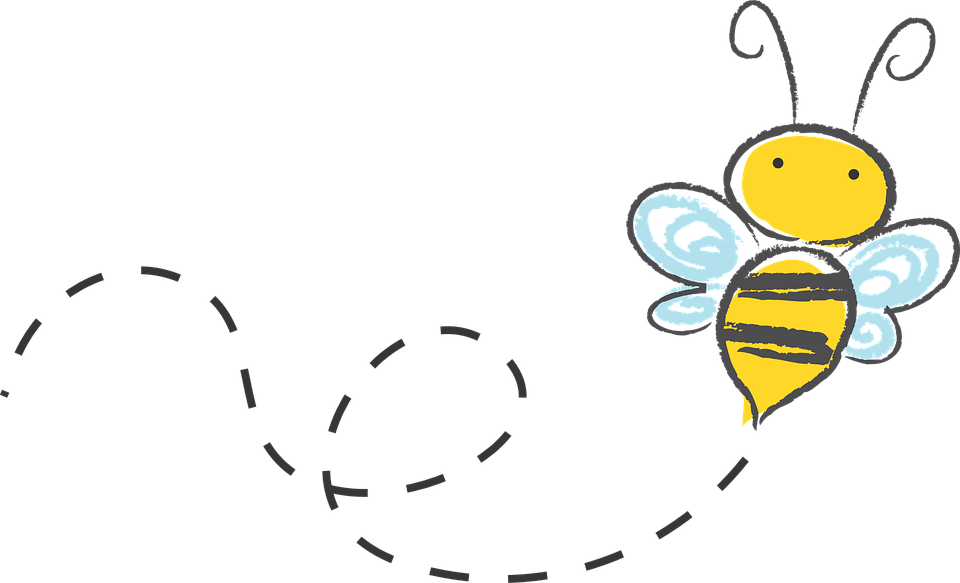 Expedition First Stop:Do-Bee Intentional
Expedition Second Stop: Do-Bee Discerning
Expedition Third Stop: Do-Bee Active
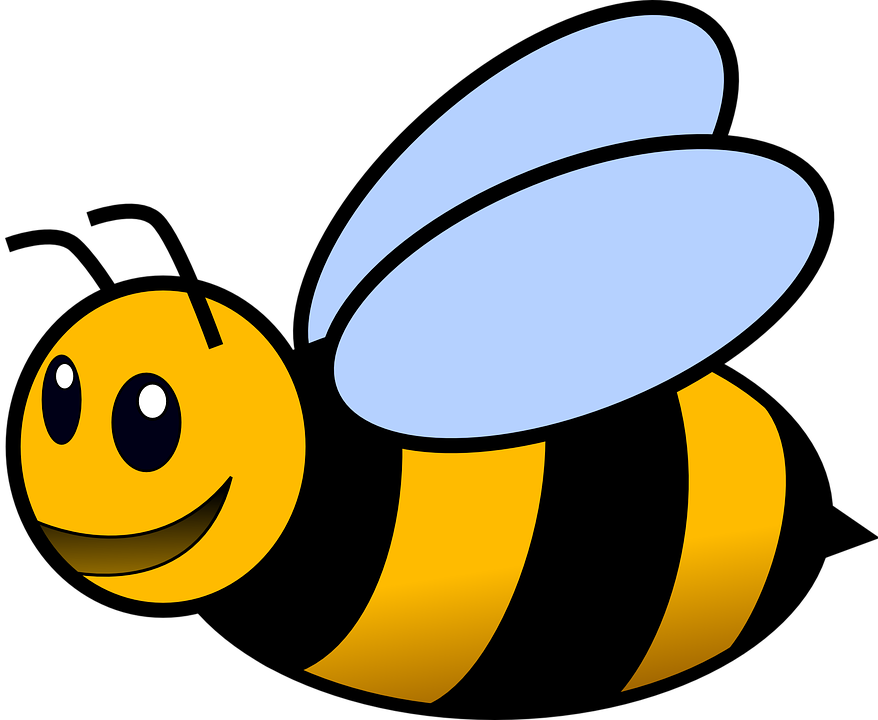 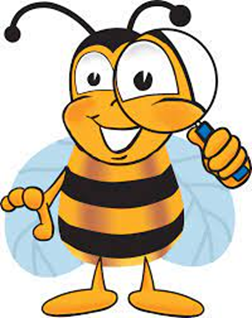 [Speaker Notes: Our expedition into the social media practices will have three stops. [click] First we will meet Do-Bee Intentional. [click] Our second stop [click]  we encounter Do-Bee Discerning [click]  and on our third stop [click] we will find Do-Bee Active. [click]]
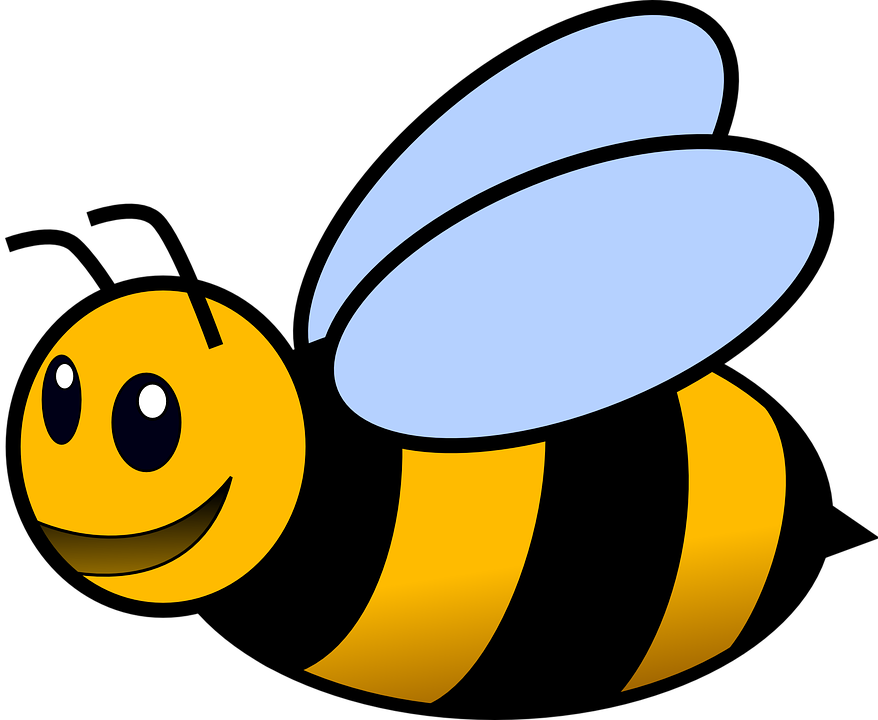 Expedition First Stop: Do-Bee Intentional
Understand …
Why you post
Who your audience is
What type of posts have the most positive impact
Where to post
How to post 
When to post
[Speaker Notes: Here we are at our first stop of the expedition. [click] Do-Bee Intentional is the best practice of all. [click] At this stop we will answer the questions of Why, who, what, where, how, and when. [click]]
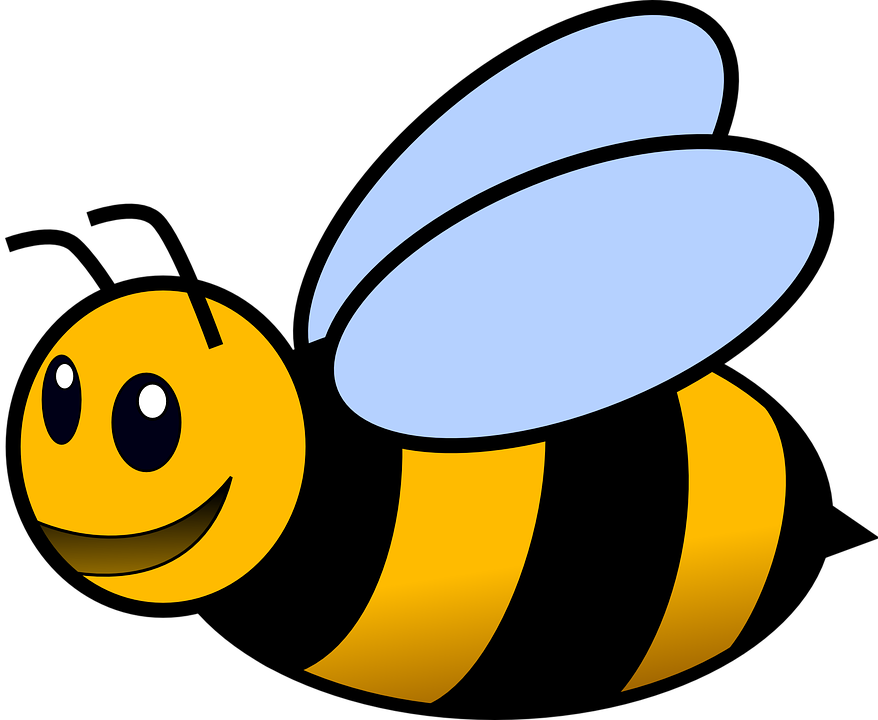 Expedition First Stop: Do-Bee Intentional
Why you post
Know your mission
[Speaker Notes: Have an intentional purpose for posting based on your mission. [click]]
[Speaker Notes: As Lutheran Women in Mission we want to post to social media so we can joyfully proclaim Christ and help others honor God. [click]]
LWML KS District Mission
Led by the Holy Spirit, the LWML Kansas District will equip women to proclaim Christ, support missions, and serve the Lord with gladness.
[Speaker Notes: As Lutheran Women in Kansas we want to proclaim Christ, share the news about missions, and serve the Lord with Gladness!]
Lutheran Woman in Mission
What’s your personal mission statement?
[Speaker Notes: As a Lutheran Woman in Mission, what is your personal mission? It doesn’t have to be formal or perfectly written. It just needs to be clear in your mind. What message do you want social media scrollers to receive from your posts?]
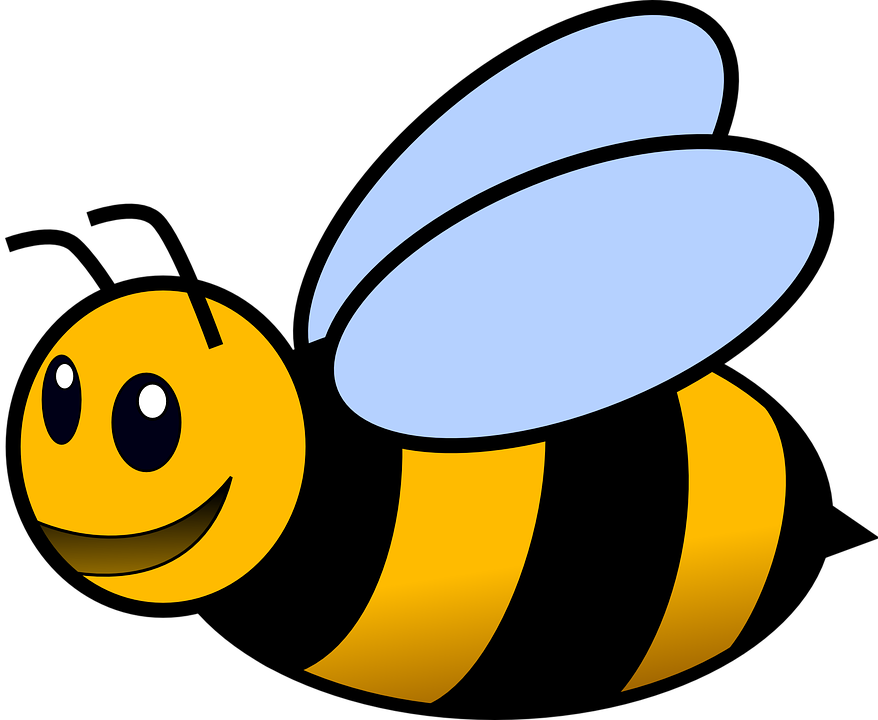 Expedition First Stop: Do-Bee Intentional
Who you want to engage
Know your Audience
What type of posts have positive impact
Support your mission
Edify your audience
Photos, stories, videos, text
[Speaker Notes: We also need to understand who we want to engage with our posts. [click] Are you trying to engage young women or mature ladies or culturally diverse people? [click] Different post types (photos, stories, videos, text, Facebook live) appeal to different audiences and some may better support your mission.]
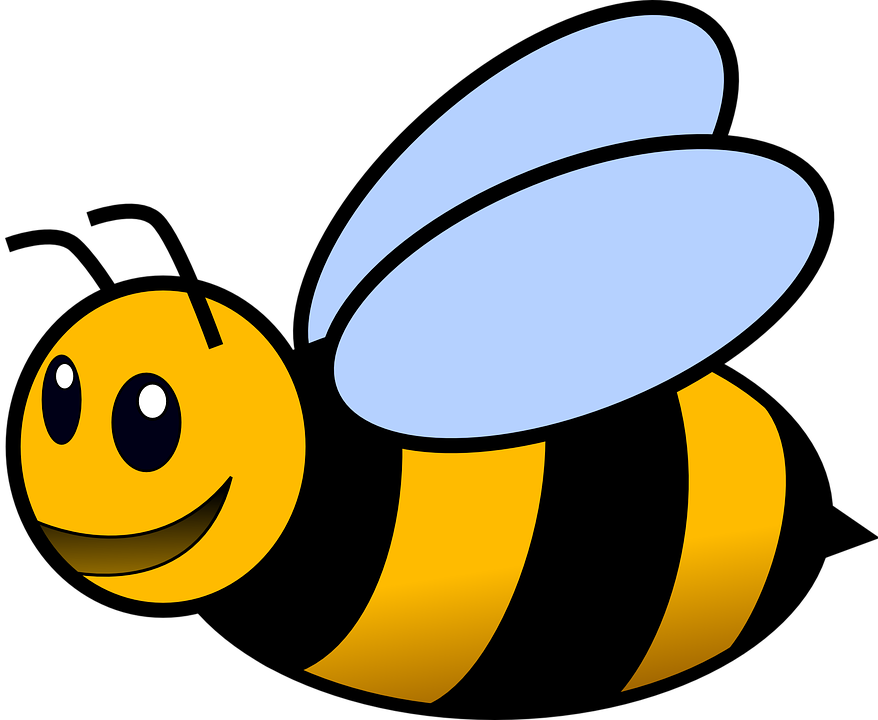 Expedition First Stop: Do-Bee Intentional
Where to post?
Facebook
Instagram
Twitter
[Speaker Notes: And then there are many different platforms. Some platforms appeal more to different audiences. Facebook is the “classic” and tends to reach the same folks that enjoy listening to “the classics.” [click] Young people are more apt to socialize on Instagram. [click] There are even some who only use twitter.]
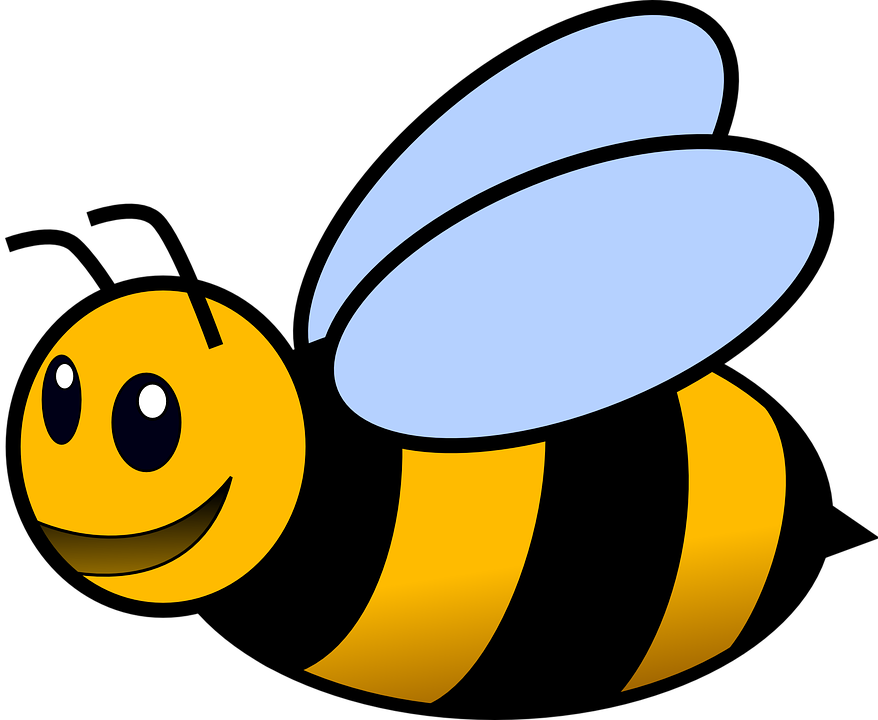 Expedition First Stop: Do-Bee Intentional
Support your personal mission
How to find great posts to share
Lwml.org – scroll to the bottom 
Promote your local group’s mission
Let the viewer know why they would   love being part of your group!
 Give details – don’t assume… no alphabet soup!
Do-Bee consistent!
[Speaker Notes: Great sources – any LCMS organization…LCMS, LVR, Comfort Dogs  [click] Of course, we highly recommend sharing from LWML social media. Just go to lwml.org and scroll to the bottom. Click on the social media icon to find their accounts. [click] If you decide to create a Facebook page for your group, you should create a written policy and strategy so anyone who has permission to post furthers your mission. BE POSITIVE! [click] No alphabet soup without explanation! KAOL, SFM, BOD, EC, … [click] You will also want to prepare plans and schedules. This will help you stay consistent.]
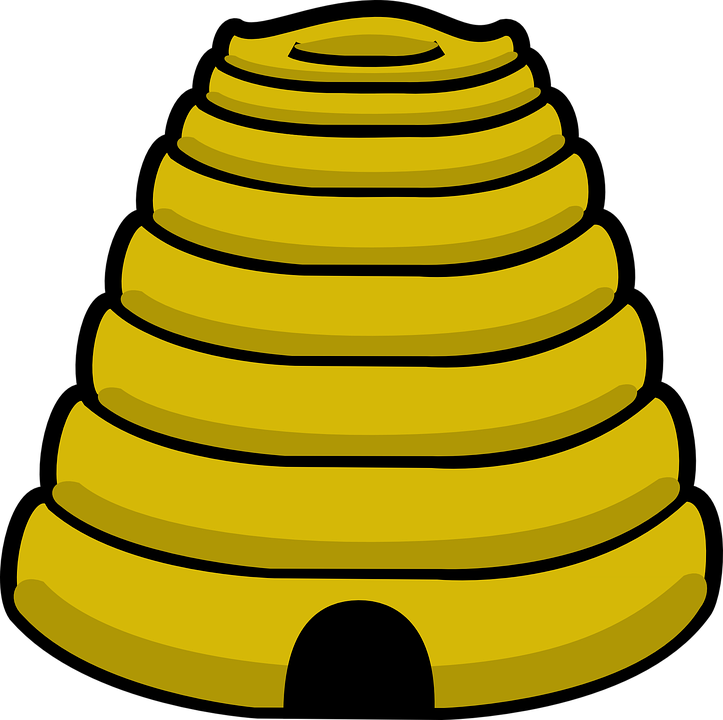 Expedition Second Stop: Do-Bee Discerning
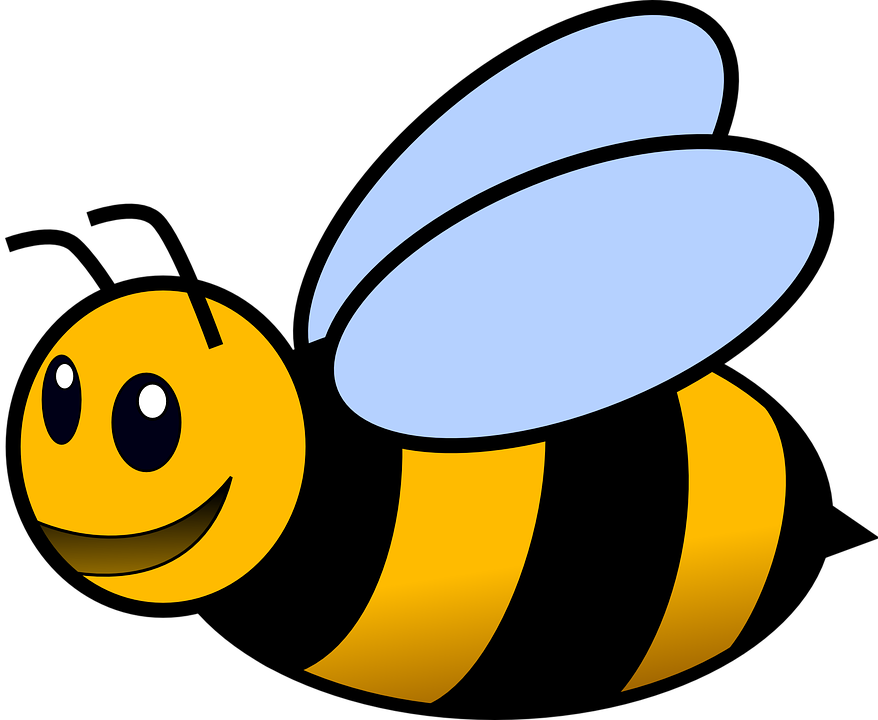 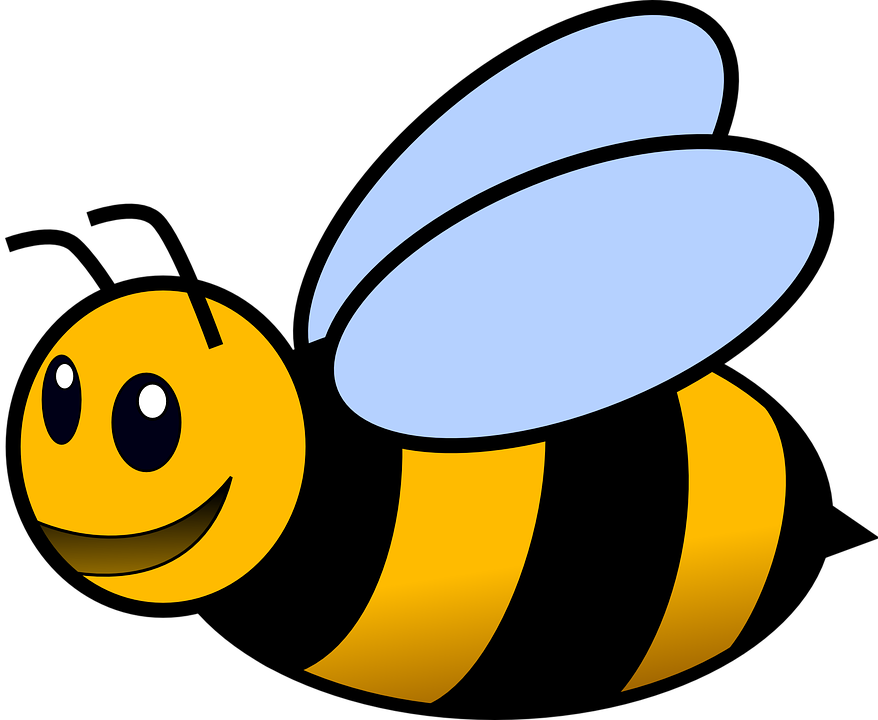 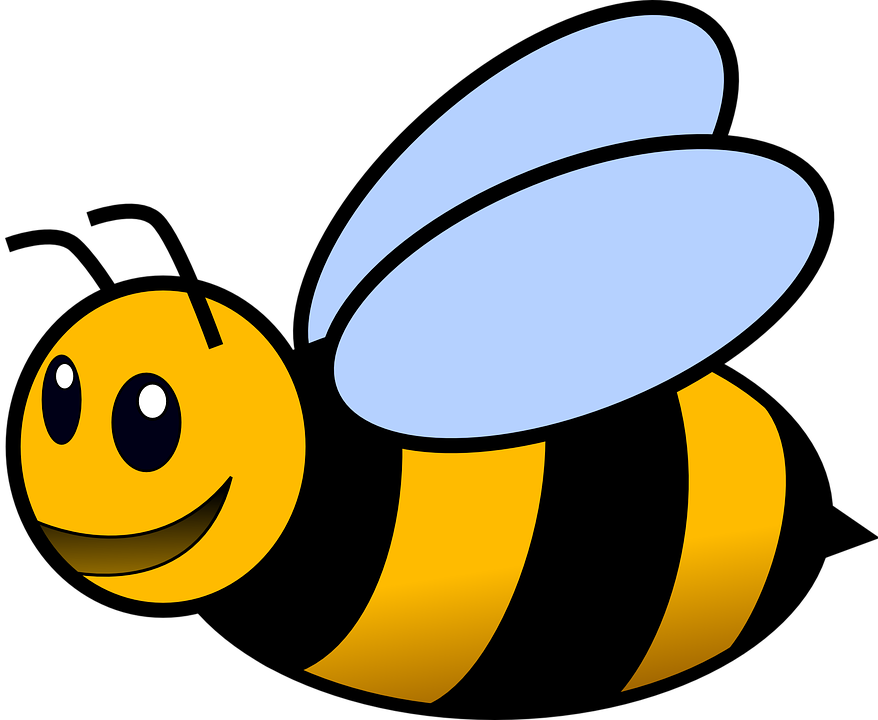 Sharing a post from another source…
Consider the source’s mission. Is it compatible with yours?
Consider how it would sound if you said it to your friends or family in person.
Do-Bee a representative of Christ.
[Speaker Notes: Just because it’s on the internet doesn’t necessarily mean it’s true…or that it needs to be reposted. Take some time to check the page of the source. Does it reflect your mission? [click] Would you say what you’re posting out loud to a friend? Remember Whose you are!]
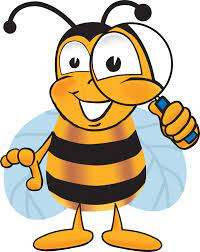 Expedition Third Stop: Do-Bee Active
When you post something, follow up by reading any comments and responding thoughtfully.
If a post seems controversial or is drawing controversial comments, don’t hesitate to turn off comments or to delete it. Remember your mission.
If you form a group page, be sure to have your pastor check any scripturally based posts.
[Speaker Notes: Our last stop today is Do-Bee Active. [click]. Your followers want to interact with you. Read the comments and respond as appropriate in a timely fashion. [click] Act to keep your page positive. [click]  Remember to consult your pastoral counselors for scripturally based comments.]
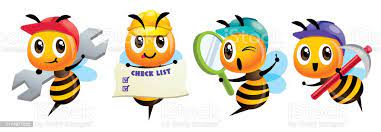 The Adventure Continues
As you take this information to your groups ...
You’ll-Bee busy Bees as you Bee-come “Social Butterflies” in today’s social media world while carrying out the LWML Mission.
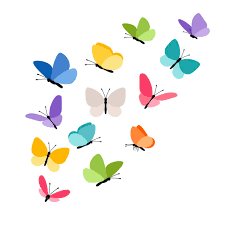 Remember your identity is in Christ!
[Speaker Notes: Our expedition is over for today. We hope that you learned a thing or two about social media. [click] Now the adventure continues as you take this information back to your groups. You’ll-Bee busy Bees as you Bee-come [click] “Social Butterflies” in today’s social media world while carrying out the LWML Mission.]
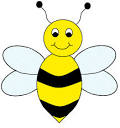 Thanks for Beeing here!
[Speaker Notes: Thank you for Beeing here!]